Live Closed Captioning is now available
Live transcription and closed captions are enabled via the “CC/Transcript” button in your Zoom window.

Recordings of our sessions, with manually edited closed captions, are typically available within a week after the meeting, and a link is emailed with the post-session Q&A.

If you have any issues or questions, please let us know at mramques@uw.edu
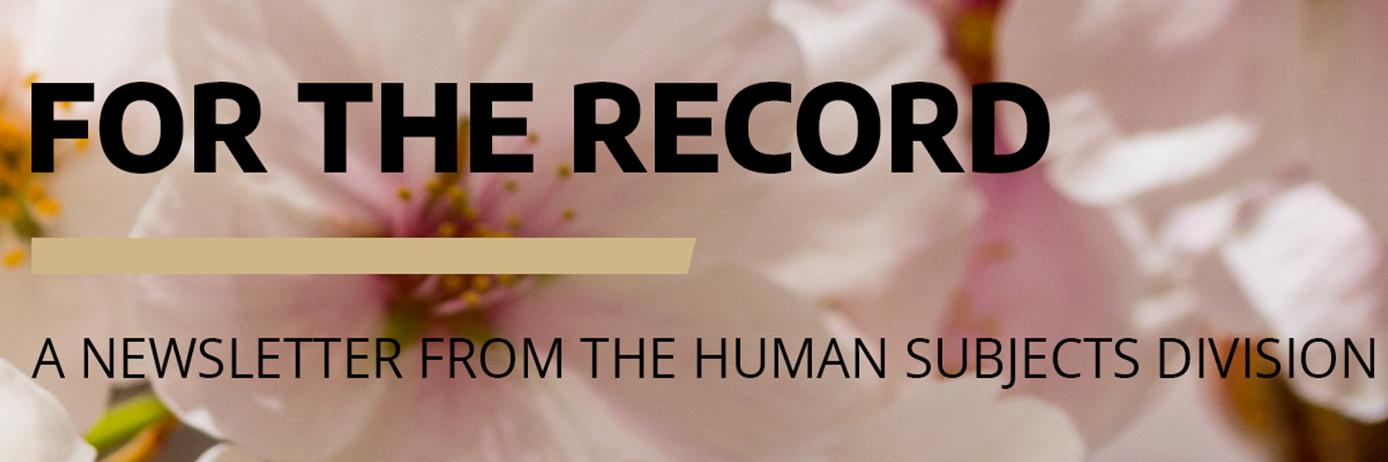 Highlights from the May 3rd issue
Maria Savage, Associate Director, Human Subjects Division
As part of HSD’s ongoing Consent Revision Project, we have published a new consent template: TEMPLATE Consent, Exempt Research. It is important to know that: 
• HSD does not review or approve consent materials for exempt research and consent materials should not be uploaded to Zipline for these studies 
• Researchers are responsible for providing subjects with particular information prior to their agreement to participate in the study
This optional and highly editable template is intended to assist researchers with providing this information. HSD has also posted examples of what a consent form for exemptions might look like depending on the study design (EXAMPLE Consent, Exempt Research).
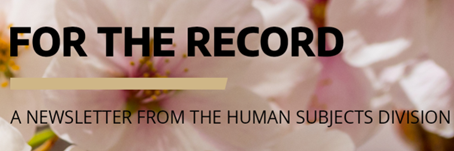 Highlights from the May 3rd issue
New Consent Template for Exempt Research
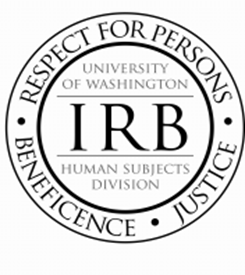 As part of another ongoing project, HSD is turning Word-based guidance documents into webpages and consolidating them into a single Guidance section on our website. 
We have now also transformed the GUIDANCE Exempt Research from a Word document into a webpage. 
As part of that revision, information about what would exclude a study from being exempt and the details about each exempt category were relocated from the retiring WORKSHEET Exempt Determinations into the web guidance. 
This means there is now a single location for all information about exempt research.
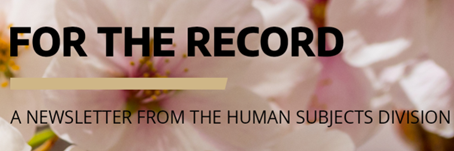 Highlights from the May 3rd issue
Updated Guidance for Exempt Research
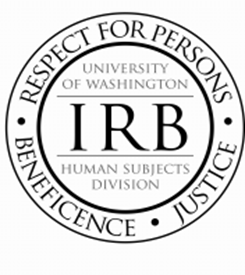 The Human Subjects Division’s Post-approval Verification and Education (PAVE) program is now offering researchers the option to have their PAVE visit conducted in-person or remotely. 
Your preference will be solicited during the scheduling process. For in-person visits, we will abide by any COVID-related restrictions your location requires (e.g., masking in clinical care areas of UW Medicine). 
Check out our PAVE FAQ for more information about the program and the differences between in-person and remote visits.
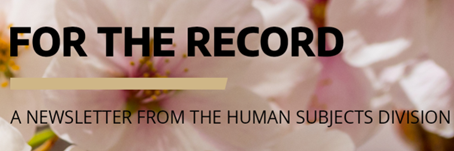 Return to in-person PAVE visits
Highlights from the May 3rd issue
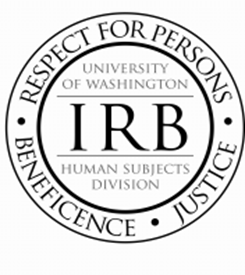 INTRODUCTION TO ECC
Colleen Bettis – Management Accounting & Analysis (MAA)
WHAT IS ECC?
Employee Compensation Compliance (ECC) is a third-party solution, provided by Huron Consulting, which supports the effective management of effort reporting, project certification, and payroll confirmation.

To support UW Finance Transformation (UWFT) and the implementation of Workday Finance, ECC will replace effort reporting systems for eFECS, Grant and Contract Certification Reports (GCCR), Harborview Medical Center (HMC), and Applied Physics Laboratory (APL).
HOW WILL ECC IMPACT USERS?
While ECC is expected to be an overall positive change for effort reporting users, it is a change nonetheless and one that occurs in a landscape of broader organizational change—UWFT. 

Initially, the change to ECC will impact approximately 5,000 users across the Academy and Harborview Medical Center. Over time, this user base is expected to grow to 10,000 users.
BENEFITS
Standardized workflows 
Automated processes and electronic records for all forms of effort reporting 
Improved compliance through real-time reporting and timely notifications 
Simplified user interface and experience 
Increased uniformity and consistency via a single platform, instead of four disparate systems.
IMPACTS
We aim to make the transition to ECC as seamless as possible, but users can expect the following impacts: 
New workflows
New reports
New user interface
WE NEED USER INPUT!
ECC is configurable and user input is critical to ensure we maintain desired functionality, while embracing this opportunity for improvement. We are still working to establish engagement channels, but these are some of the ways we hope users will engage with us:
Provide feedback on current state effort reporting:
What works well?
What are the pain points? 
Participate in design discussions, focus groups, and/or surveys. 
Identify ECC Champions within each group to participate in User Acceptance Testing (UAT).
CURRENT PRIORITIES AND COMMITMENTS
Meet key project milestones:
Project Kickoff – April, 2022
UW E2E Testing (Cycle 3) - October, 2022 
UAT Testing – Spring, 2023
Go Live – July, 2023 
Partner with ECC Champions who represent different user groups and roles—ensure they are engaged with the solution
Maintain critical functionality, automate processes and workflows, and standardize effort reporting 
Provide training materials, by user type, prior to Go Live
Document all primary workflows and processes to support users beyond the end of the project
Maintain transparency, communication, and collaboration throughout the project—ensure users and stakeholders have a voice
WHAT’S NEXT?
Project kickoff occurred with Huron on April 25th—we are now in the Onboarding phase of the project. We hope to accomplish the following during this phase: 
Learn more about the features, functionality, and constraints of ECC to inform design discussions and user engagement. 
Collaborate with Huron to define responsibilities and deliverables. 
Plan for future phases of the project (iterate, test, deploy, and support). 
Establish communication and organizational change management plans, as well as channels for user engagement. 
Track open decisions in Jira to ensure visibility, transparency, and closure.
Questions?
Email efecs@uw.edu
Budgeting for Salaries on Grant
Proposals During Status Quo
MRAM
May 2022
Joe Giffels
Office of Research